Curriculum for the Training Course “Autism Spectrum Disorder (ASD) Officer”

https://www.autrain.eu/pt/curriculo/
June 3, 2021
The European Commission support for the production of this publication does not constitute an endorsement of the contents which reflects the views only of the authors, and the Commission cannot be held responsible for any use which may be made of the information contained therein.
1
Module 6: Put into practice - Wrap up
June 3, 2021
The European Commission support for the production of this publication does not constitute an endorsement of the contents which reflects the views only of the authors, and the Commission cannot be held responsible for any use which may be made of the information contained therein.
2
BEGIN
Aim
Contents
Learning Outcomes
Organization
Real-world tasks for reflection and analysis
Activity: Brainstorming 6.1- POW
June 3, 2021
The European Commission support for the production of this publication does not constitute an endorsement of the contents which reflects the views only of the authors, and the Commission cannot be held responsible for any use which may be made of the information contained therein.
3
Aim
Module 6: Put into practice - Wrap up 

To enhance participants to practice and reflect about strategies that may be helpful when coping and dealing with individuals with Autism Spectrum Disorder (ASD)
June 3, 2021
The European Commission support for the production of this publication does not constitute an endorsement of the contents which reflects the views only of the authors, and the Commission cannot be held responsible for any use which may be made of the information contained therein.
4
Contents
Module 6: Put into practice - Wrap up 

Real-world tasks for reflection and analysis
Case Studies for reflection and analysis
June 3, 2021
The European Commission support for the production of this publication does not constitute an endorsement of the contents which reflects the views only of the authors, and the Commission cannot be held responsible for any use which may be made of the information contained therein.
5
Learning outcomes
Module 6: Put into practice - Wrap up 

To identify challenges and opportunities in the work place when dealing with people with ASD;
To use the knowledge gained throughout the course to answer the identified challenges and opportunities in the work place when dealing with people with ASD;
To know how to act in favor of people with ASD using a philosophy coined by humanity, responsibility taking and problem solving, experientially and critically.
June 3, 2021
The European Commission support for the production of this publication does not constitute an endorsement of the contents which reflects the views only of the authors, and the Commission cannot be held responsible for any use which may be made of the information contained therein.
6
Organization
Module 6: Put into practice - Wrap up 

Estimated time to complete the module: 3 hours
Break: 30 minutes or two breaks of 10-15 minutes each
June 3, 2021
The European Commission support for the production of this publication does not constitute an endorsement of the contents which reflects the views only of the authors, and the Commission cannot be held responsible for any use which may be made of the information contained therein.
7
Organization
June 3, 2021
The European Commission support for the production of this publication does not constitute an endorsement of the contents which reflects the views only of the authors, and the Commission cannot be held responsible for any use which may be made of the information contained therein.
8
Real-world tasks for reflection and analysis
“An ecological life course perspective 
highlights the need to improve systems of services and care 
as a key component of efforts to achieve better health and social outcomes” for people with ASD (Shattuck et al., 2020, p. 13).
Based on real works tasks within your work context
develop case studies and role play it
to enhance skills for interacting with people 
      with ASD and 
to reflect critically and constructively
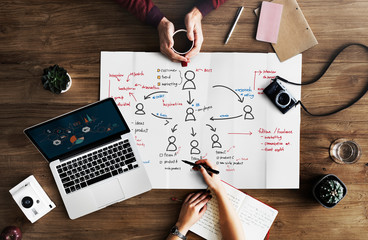 (Adobe Stock free images)
June 3, 2021
The European Commission support for the production of this publication does not constitute an endorsement of the contents which reflects the views only of the authors, and the Commission cannot be held responsible for any use which may be made of the information contained therein.
9
Activity: Brainstorming 6.1-POW
“POW… ”
June 3, 2021
The European Commission support for the production of this publication does not constitute an endorsement of the contents which reflects the views only of the authors, and the Commission cannot be held responsible for any use which may be made of the information contained therein.
10
Activity: Brainstorming 6.1-POW
POW*
P = Pick our ideas
O = Organize our notes
W = Write and think of more details

* Harris et al (2008)
June 3, 2021
The European Commission support for the production of this publication does not constitute an endorsement of the contents which reflects the views only of the authors, and the Commission cannot be held responsible for any use which may be made of the information contained therein.
11
DEVELOP
Real-world tasks for reflection and analysis- Creating case studies (Cont.)
Activity: Brainstorming 6.1- 5W + 2H
June 3, 2021
The European Commission support for the production of this publication does not constitute an endorsement of the contents which reflects the views only of the authors, and the Commission cannot be held responsible for any use which may be made of the information contained therein.
12
Activity: Brainstorming 6.1- 5W + 2H
5 W*
Who are the characters?
Where does the situation take place?
What is the situation?
What is the beginning of the situation?
What happens then?

* Adapted from Harris et al. (2008)
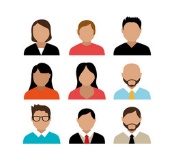 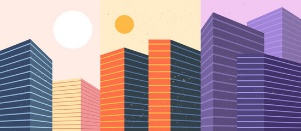 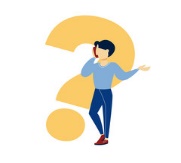 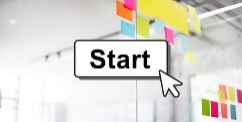 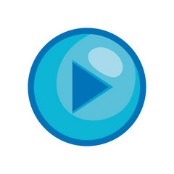 (Adobe Stock free images)
June 3, 2021
The European Commission support for the production of this publication does not constitute an endorsement of the contents which reflects the views only of the authors, and the Commission cannot be held responsible for any use which may be made of the information contained therein.
13
Activity: Brainstorming 6.1- 5W + 2H
2 H*

How does the situation end?
How do the characters feel?


* Adapted from Harris et al. (2008)
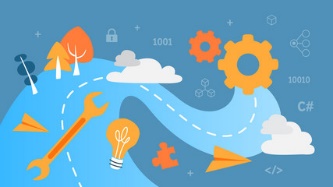 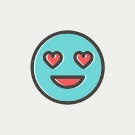 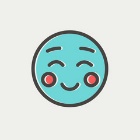 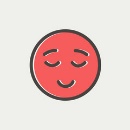 (Adobe Stock free images)
June 3, 2021
The European Commission support for the production of this publication does not constitute an endorsement of the contents which reflects the views only of the authors, and the Commission cannot be held responsible for any use which may be made of the information contained therein.
14
10:15 – 10:45 
Break
15
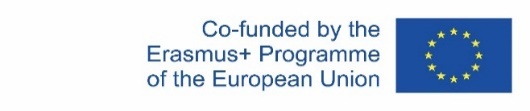 The European Commission support for the production of this publication does not constitute an endorsement of the contents which reflects the views only of the authors, and the Commission cannot be held responsible for any use which may be made of the information contained therein.
DEVELOP
Case Studies for reflection and analysis 
Activity: Role playing the cases
June 3, 2021
The European Commission support for the production of this publication does not constitute an endorsement of the contents which reflects the views only of the authors, and the Commission cannot be held responsible for any use which may be made of the information contained therein.
16
Activity: Role playing the cases
Let´s run the Role Playing!
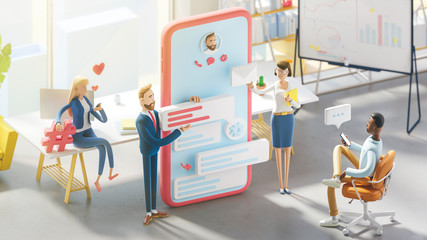 …. and practice our knowledge about ASD in a simulated
real life situation…
(Adobe Stock free images)
June 3, 2021
The European Commission support for the production of this publication does not constitute an endorsement of the contents which reflects the views only of the authors, and the Commission cannot be held responsible for any use which may be made of the information contained therein.
17
END
Wrap up
Activity: Reflection 6.1
References & Resources
Questions? Goodbye & Thanks 
June 3, 2021
The European Commission support for the production of this publication does not constitute an endorsement of the contents which reflects the views only of the authors, and the Commission cannot be held responsible for any use which may be made of the information contained therein.
18
Wrap up
Summarize and emphases what was done in each role playing
Clear up possible misunderstandings/provide appreciation of the work developed
Explore other possibilities - are there any? (generalization to other settings, different approaches, etc.)
 Give the view of an outside expert in ASD
Summarize the skills that were develop as a result of this task
Link to future learning
June 3, 2021
The European Commission support for the production of this publication does not constitute an endorsement of the contents which reflects the views only of the authors, and the Commission cannot be held responsible for any use which may be made of the information contained therein.
19
Activity: Reflection 6.1
Possible question for reflection:
a. What kind of understanding related to ASD emerged from groups’ role playing?
b. Did I enjoy this exercise? Why? Why not? What surprised me? What annoyed me? 
c. What difficulties did I encounter in playing my role?
d. How do the situations fit in my work place?
e. Is there anything I would do differently if I was to re-run role-playing? Why?
f. How would it be different if I had done this activity with the knowledge I had before started the modules? (my improvement since the beginning of the course)
g. How will I continue my learning about ASD in the future?
June 3, 2021
The European Commission support for the production of this publication does not constitute an endorsement of the contents which reflects the views only of the authors, and the Commission cannot be held responsible for any use which may be made of the information contained therein.
20
References
Harris, K., Graham, S., Mason, L., & Friedland, B. (2008). Powerful writing strategies for all students. Paul Brooks.
Mason, D., Ingham, B.,  Urbanowicz, A., Michael, C., Birtles, H., Woodbury‑Smith, M., Brown, T., James, I., Scarlett, C., Nicolaidis, C., & Parr, J.R. (2019). A systematic review of what barriers and facilitators prevent and enable physical healthcare services access for autistic adults. Journal of Autism and Developmental Disorders, 49, 3387–3400
Shattuck, P.,  Garfield, T., Roux, A.M., Rast, J.E, Anderson, K., Hassrick, E.M., & Kuo, A.  (2020). Services for adults with autism spectrum disorder: A systems perspective. Current Psychiatry Reports, 22, 13.
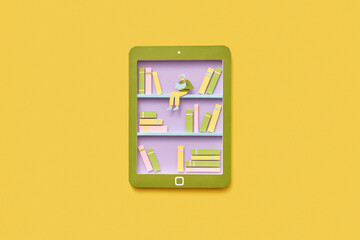 (Adobe Stock free images)
June 3, 2021
The European Commission support for the production of this publication does not constitute an endorsement of the contents which reflects the views only of the authors, and the Commission cannot be held responsible for any use which may be made of the information contained therein.
21
Helpful resources
Black M.H., Mahdi S., Milbourn, B., Scott, M., Gerber, A., Esposito, C., Falkmer M., Lerner, M.D., Halladay, A., Ström, E., D'Angelo, A., Falkmer, T., Bölte, S., & Girdler, S. (2018). Multi-informant international perspectives on the facilitators and barriers to employment for autistic adults. Autism Research, 13(7), 1195-1214.

Center of Neurodevelopmental Disorders at Karolinska Institutet (KIND), Karolinska Institutet. www.ki.se

Denning, C.B. & Moody, A.K. (2018). Inclusion and autism spectrum disorder: Proactive strategies to support students. Routledge.

Myers, B. A. (2019). Autobiography on the spectrum: Disrupting the autism narrative. Teachers College Press.
June 3, 2021
The European Commission support for the production of this publication does not constitute an endorsement of the contents which reflects the views only of the authors, and the Commission cannot be held responsible for any use which may be made of the information contained therein.
22
Helpful resources
National Autistic Society (2020). Communication. Adult autism strategy. https://www.autism.org.uk/advice-and-guidance/topics/communication 

Wehman, P., Smith, M.D., & Schall, C. (2008). Autism and the transition to adulthood success beyond the classroom. Paul H. Brookes Publishing.

Steinbrenner, J. R., Hume, K., Odom, S. L., Morin, K.L., Nowell, S.W., Tomaszewski, B., Szendrey, S., McIntyre, N.S., Yücesoy-Özkan, S., & Savage, M.N. (2020). Evidence-based practices for children, youth, and young adults with autism. The University of North Carolina at Chapel Hill, Frank Porter Graham Child Development Institute, National Clearinghouse on Autism Evidence and Practice Review Team.
June 3, 2021
The European Commission support for the production of this publication does not constitute an endorsement of the contents which reflects the views only of the authors, and the Commission cannot be held responsible for any use which may be made of the information contained therein.
23
Questions?
Goodbye &
Thanks for coming 
24
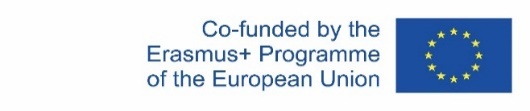 The European Commission support for the production of this publication does not constitute an endorsement of the contents which reflects the views only of the authors, and the Commission cannot be held responsible for any use which may be made of the information contained therein.
Curriculum for the Training Course “Autism Spectrum Disorder (ASD) Officer”

https://www.autrain.eu/pt/curriculo/
June 3, 2021
The European Commission support for the production of this publication does not constitute an endorsement of the contents which reflects the views only of the authors, and the Commission cannot be held responsible for any use which may be made of the information contained therein.
25